Специфіка газетної політичної журналістики та її функціональний діапазон
Поняття політичної журналістики. Взаємозв’язок преси з політикою
Політична журналістика ‒ широкий розділ журналістики, що висвітлює широке коло політичних явищ та політичних подій. Може бути розглянута як один з інструментів політології, однак найчастіше таку журналістику розглядають в більш вузькому сенсі, відносячи її конкретно до висвітлення діяльності державних органів управління і соціально-політичних процесів.
Політичну журналістику багато визнають як найширшу область журналістики, так як її предметною областю може стати будь-яка сфера соціального життя ‒ від науки до спорту і міжнародного життя. Своїм корінням політична журналістика сходить до протожурналістики.
2
Політична журналістика існувала завжди. Але в різні часи розуміння цього поняття було різним. Так само, як було різним і ставлення до самої політичної журналістики як явища і до політичних журналістів зокрема. А вже «розуміння» і «ставлення» були наслідками (частиною) тих процесів, які відбувалися у нашому суспільстві.
Усе частіше політичні сили застосовують політичне маніпулювання, яке засноване на брехні та фальсифікації. Політичне маніпулювання розуміється як приховане управління політичною свідомістю та поведінкою людей відповідно до власних політичних інтересів. Воно складається з багатьох спеціальних прийомів, методів, технологій. До них належать: брехня, неправда, замовчування, напівправда, вигадка, поширення політичних міфів, тенденційне коментування, формування потрібних стереотипів тощо. Останнім часом бурхливо розвивається спеціальний напрямок ‒ імідж-мейкінг, який спотворює привабливий для виборців політичний імідж політика.
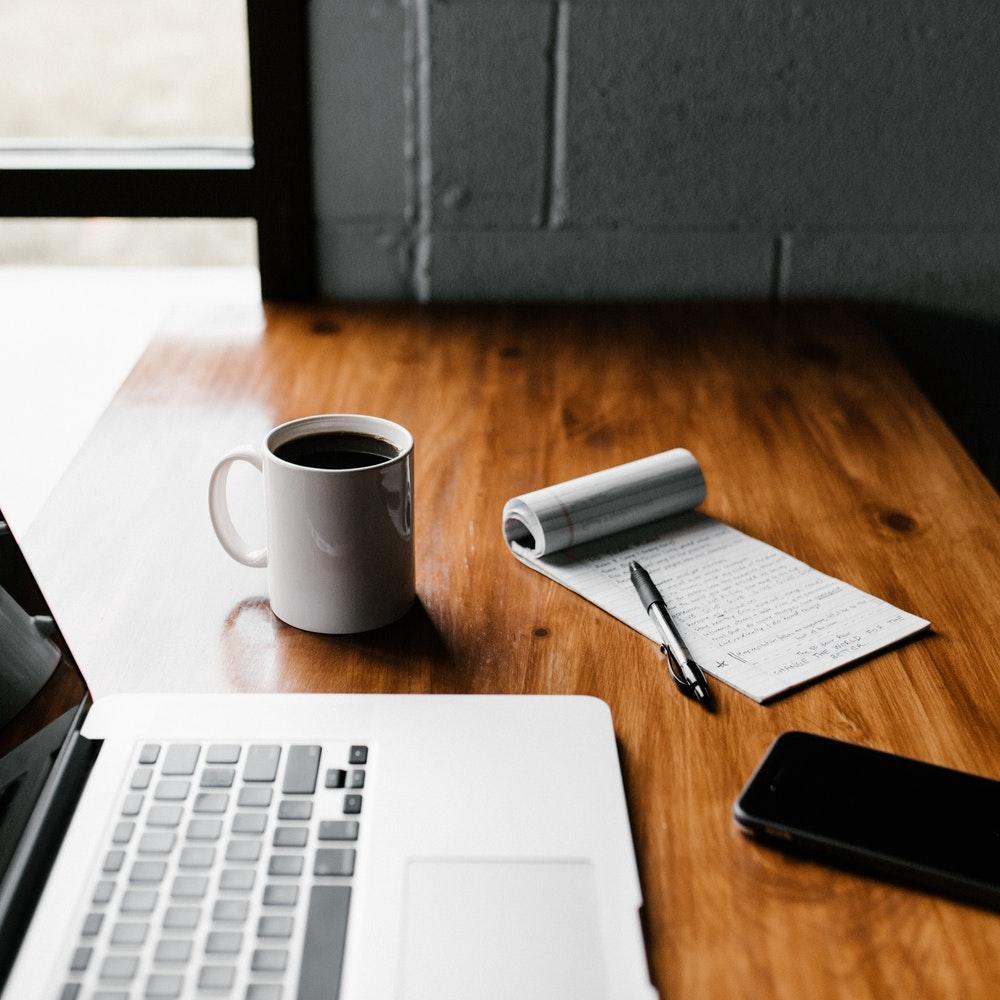 4
ЗМІ є частиною сучасної дійсності з її протиріччями, конфліктами й політичною нестабільністю. Вплив ЗМІ модифікується впливом сім'ї, школи, суспільства та стану його демократизації. Західна політологія трактує бурхливий розвиток електронних ЗМІ як прояв демократизації суспільства. Ці засоби відкривають шлях до плюралізму, заміни представницької демократії «демократією успіху», за якої громадяни без посередницької допомоги обраних представників розв'язують політичні питання.
5
Політична наука вирізняє такі шляхи демократизації 
інформаційної (четвертої) влади:
congue
вдосконалення законодавства, яке регулює діяльність ЗМІ
створення конкурентних засобів ЗМІ, особливо громадського й комунального
поглиблення демократизації суспільства
розширення автономії ЗМІ, обмеження контролю державних і приватних структур за їх діяльністю
надання всім політичним силам пропорційної уваги
Vestibulum congue tempus
1
2
1
5
6
3
комунікаційне виховання населення
4
6
Політична журналістика в сучасних політико-інформаційних умовах має виконувати чотири найважливіші функції:
політичний журналіст оприлюднює важливу для життя суспільства політичну інформацію; суспільство, керуючись нею, формує своє уявлення про політичну картину дня;
інформування
ЗМІ не лише повідомляють політичну інформацію громадськості, а й дають можливість їй висловити свою реакцію через зворотний зв’язок;
артикуляції
7
ЗМІ віддзеркалюють поточний політичний момент, але разом з тим тлумачать його, доступно і ясно інтерпретуючи значення політичного факту для суспільства;
соціалізації
збираючи та узагальнюючи політичну інформацію, ЗМІ є експертами, які бачать політичну картину дня чіткіше, ніж самі політики; отже, критикувати, контролювати владу, захищаючи суспільні інтереси, — їх основна функція;
критики і контролю
8
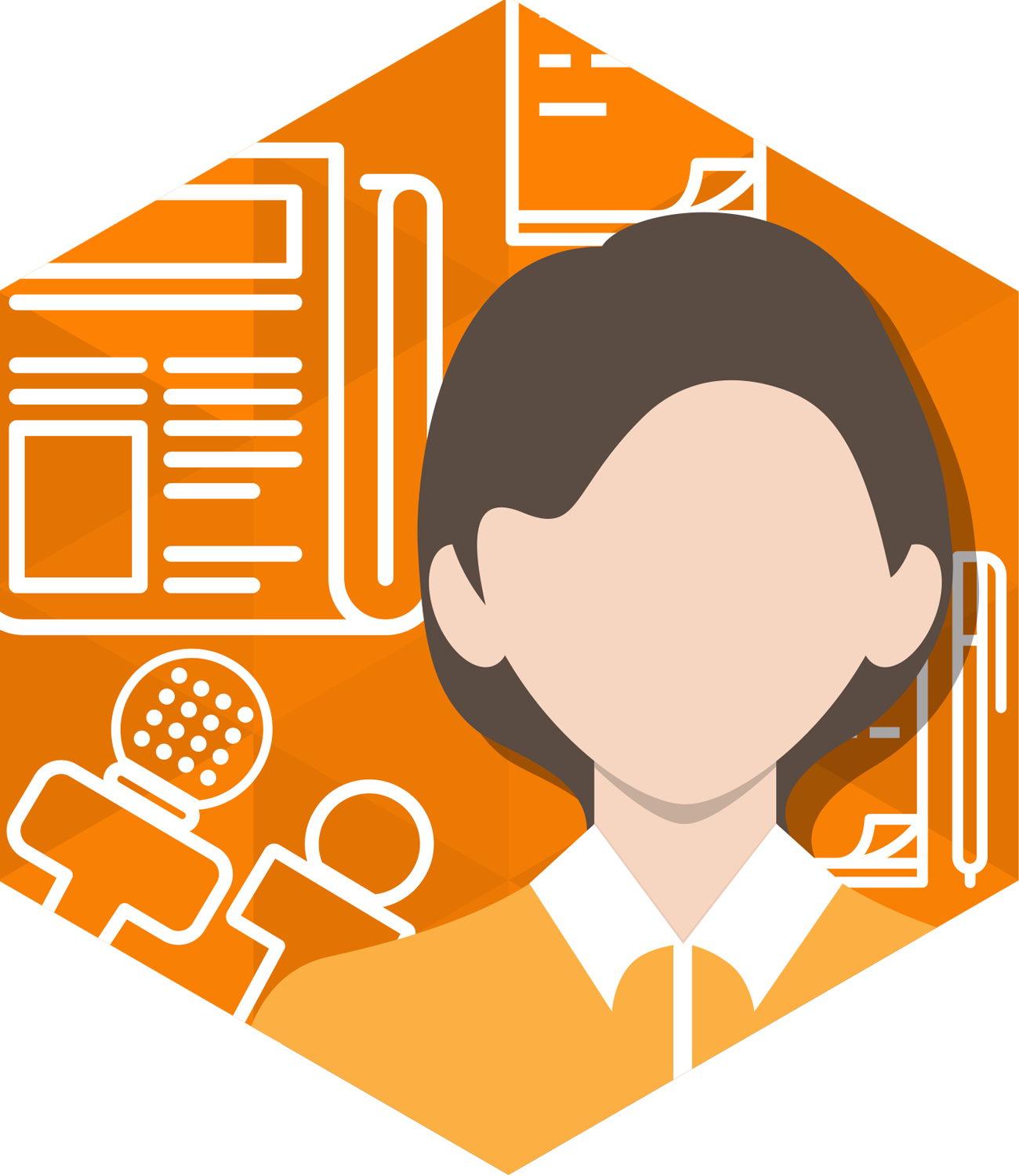 Журналісти виступають як посередники між політикою та суспільством Вони змістовно і зважено інформують, а також адресують політикам критичні питання від своєї аудиторії. Журналістика дбає про суспільний інтерес до політичних питань і тому є важливим елементом демократії.
Найкраще політична журналістика працює під час виборів, коли рівень інформації сягає 80% всього ефірного часу.
Висвітлення виборів має на меті вказати на проблеми та вивчити шляхи їх вирішення, порушити спірні питання, озвучити думки та турботи. Вибори - критичний час для політичних журналістів, коли вони мають довести свою надійність. Щоб бути джерелами інформації, яким довіряють, політичні журналісти мають щодня показувати свою чесність, точність та відкритість для всіх точок зору.
9
Мова політичної журналістики та її характерні ознаки
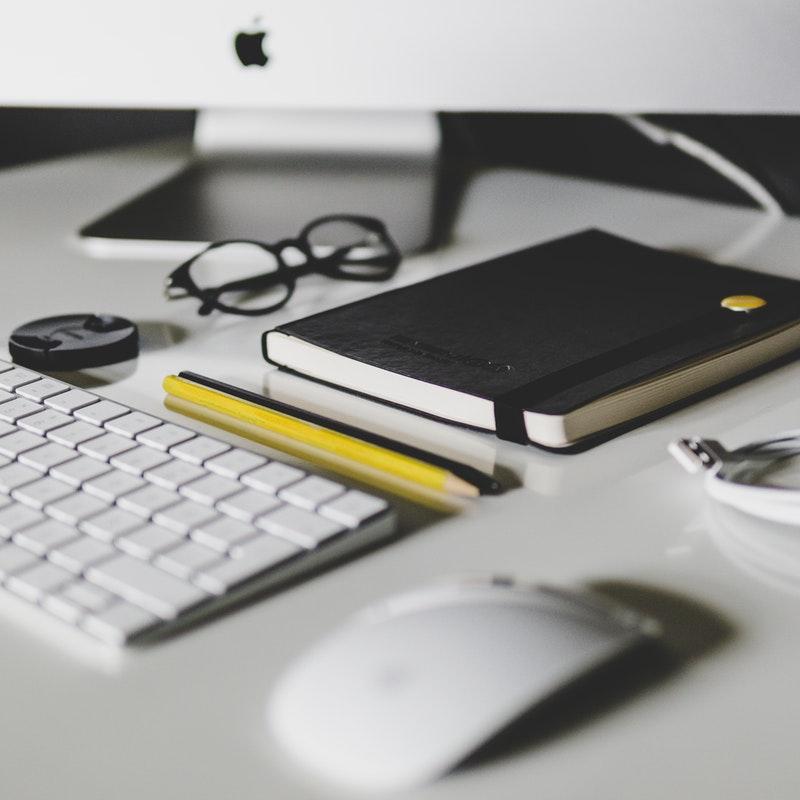 Політична журналістика існувала завжди. Але в різні часи розуміння цього поняття було різним, відповідно, як і мова політичної журналістики.
У радянські часи політичний журналіст повинен був бути пропагандистом і розуміти, що єдино правильною позицією є позиція партії, інакше дуже легко було перетворитися з політичного журналіста в політичного в'язня. Зрештою, що можна хотіти від часів, коли політику часто вбачали навіть у віршах про кохання, стверджуючи, що вони підривають "моральний устрій радянської держави".
10
У часи національно-визвольного руху, наприкінці 80-х - на початку 90-х років, політична журналістика нарешті дістала свою оду слова, а із здобуттям незалежності опозиційні до КПУ видання вийшли з підпілля. Роль підпільної преси, яка з'явилася переважно в той час в Західній Україні (деякі газети друкувалися в Прибалтиці, а потім переправлялися у Львів та Тернопіль), ще варто дослідити. Здебільшого такого типу видання виконували просвітницьку функцію, відкриваючи для читача "білі" плями радянської історії. У той час це теж вважалося політикою, за яку можна було опинитися за гратами.
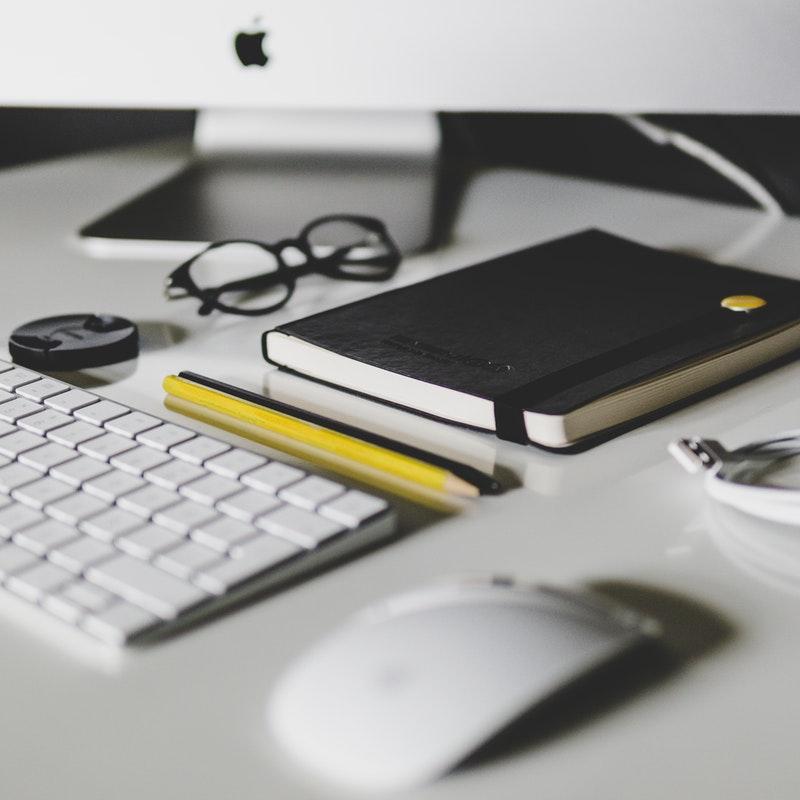 11
1991-1992 були роками народження нової журналістики, у тому числі й політичної. Завоювання незалежності змусило тодішніх журналістів переглянути свої позиції, переконання, переосмислити роль засобів масової інформації у суспільстві. Це було нелегко. Найважче давалося розуміння, усвідомлення того, що може існувати свобода слова, що журналіст не повинен звітувати перед жодними партіями, чи сповідувати їхню ідеологію. Усі свободи були задекларовані в Україні. Але задекларувати - не означає усвідомити. Останнього якраз не відбулося. Без усвідомлення необхідності свободи ніколи не буде самої свободи, навіть якщо вона буде записана на папері й про неї багато говоритимуть.
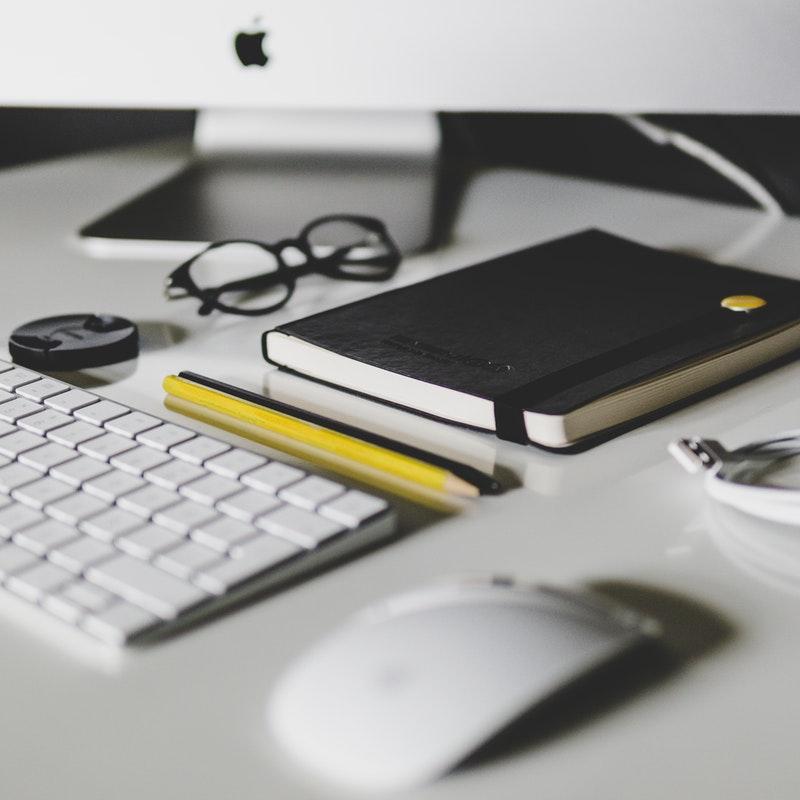 12
Сьогодні політична журналістика зводиться до слугування олігархічним кланам (за незначними винятками), які у свою чергу вважають політичних журналістів таким собі допоміжним матеріалом для побудови своїх особистих планів, що не завжди збігаються з інтересами держави та її народу.
Яскравим прикладом тих процесів, про які йшлося вище, є трансформація газети "Киевские ведомости". Спочатку це був чудовий проект. Газета сприймалася як доволі незалежна (на скільки можна бути незалежною у нашому суспільстві). Після чергового переділу в мас-медійному просторі газета стала виразником інтересів певної групи політиків, що чітко простежується в усіх її політичних публікаціях.
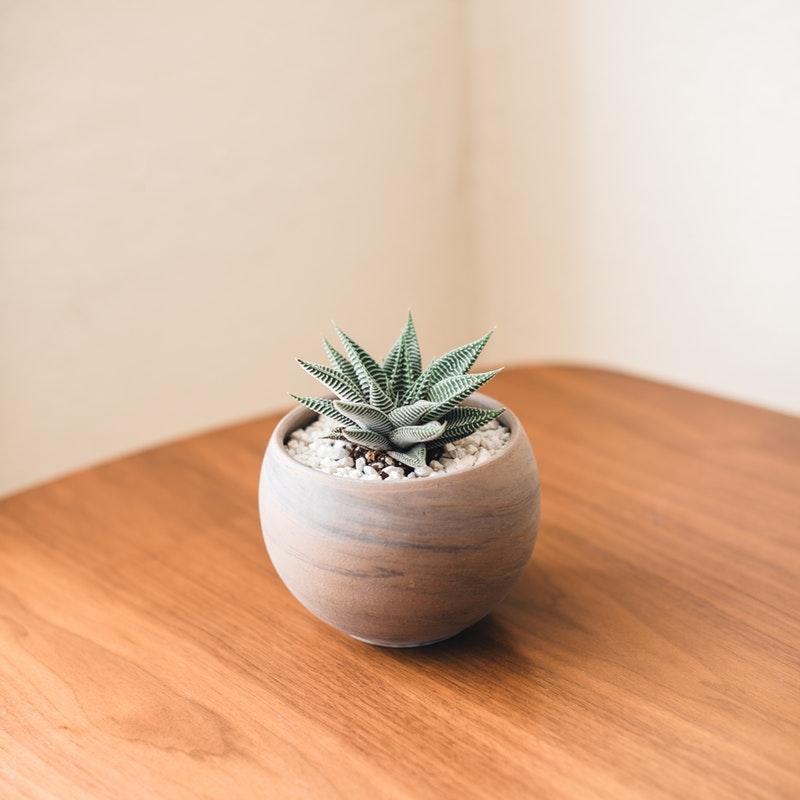 Поява видань "Політика і культура", "Влада і політика", "Бізнес і політика" тощо свідчить не про те, що у нас заполітизоване населення і воно потребує саме таку ж заполітизовану продукцію (соціологічні дослідження показують, що пересічні громадяни цікавляться політикою остільки, оскільки це не є для них першочерговим інтересом). Це свідчить лише про те, що наша політична кон'юнктура бажає самовиразитись і намагається це робити через пресу.
14
ЗМІСТ політичної журналістики, точніше кажучи, політичних журналістських текстів, визначено наступними ФАКТОРАМИ:
реальна політична практика, яка і є предметом відображення в ЗМІ
типологічна характеристика конкретного видання
характер конституційно-правового поля, поза межами якого неможливо розуміння будь-публіцистичної діяльності; визначальними чинниками тут є свобода слова і масової інформації, право журналіста на інформацію
15
·                     ступінь ефективності зворотного зв'язку; чим активніше зв'язок редакцій з аудиторією, тим точніше кореспонденти газети, телебачення, радіо реалізують її інформаційні запити в сфері політики.
·        рівень професіоналізму політичних кореспондентів, редакторів газет, телебачення, радіо, а також інших учасників політичної комунікації;
16
Політична комунікація є своєрідним соціально-інформаційним полем політики, що з’єднує всі компоненти політичної сфери суспільства та структурує політичну діяльність.
ЗМІ
Способи політичної комунікації
Організації
Неформальні контакти
17
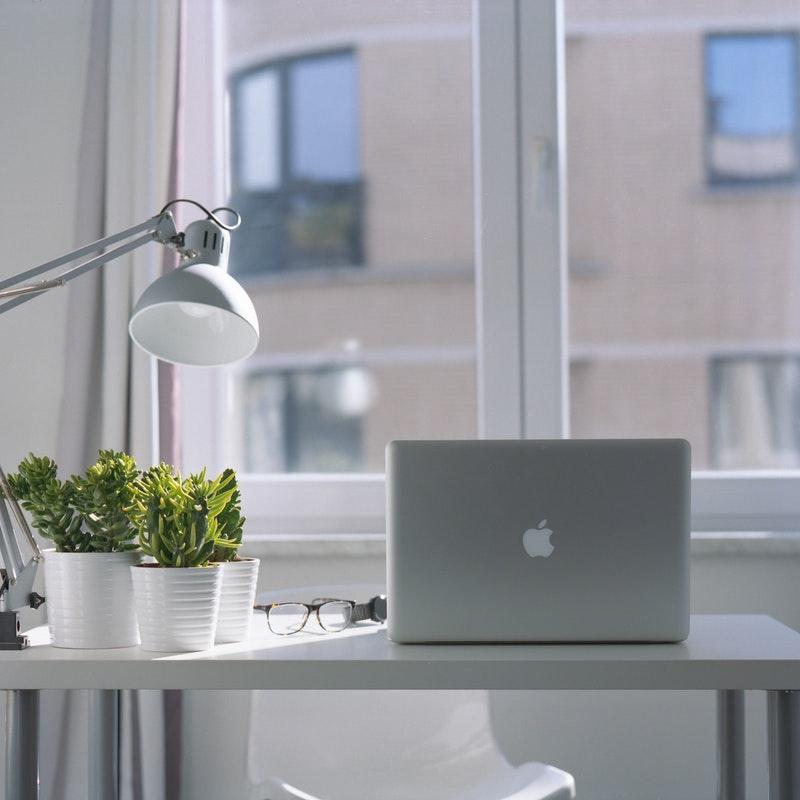 пріоритетність якостей і цінностей культури (ієрархія);
Основні принципи політичної комунікації:
рівні права усіх громадян на отримання інформації (демо­кратія);
наближеність до культури нації, етносу, конфесії, класу то­що (ідентичність);
урахування морально-етичних норм (мораль).
18
Специфічні риси політичної журналістики
Контроль за політичною владою
Висвітлення політичних процесів у суспільстві
Інформування про діяльність владних структур
Формування громадської думки
19
Серед газетно-журнальних публікацій найбільш виразними жанрами є:
політична цитата лідера, яка містить парадокс або наочну суперечність; 
газетний політичний вірш (сатирично заримоване чи ритмізоване узагальнення актуальної суспільно-політичної проблеми чи явища; політичний газетний вірш демонструє сконцентрованість і образність авторської думки; 
його мета — загострити політичну проблему); 
політичний репортаж (одна з найбільш виразних текстових форм, завдання якої — унаочнити, візуалізувати політичну подію; у ньому широко використовуються портретні, екстер’єрні, інтер’єрні замальовки, мовленнєві ілюстрації, аналогії, порівняння; 
політичний огляд (сутність політичного огляду — широко охопити політичні події, явища, проблеми, пов’язані певним принципом (тематика, сфера, хронологія);
політичне інтерв’ю (популярний політичний текст, в основу якого покладено метод інтерв’ю);
Мовностилістичні особливості політичного позиціонування
Мова політики виходить за межі сучасної української літературної мови, оскільки містить велику кількість ненормативних елементів, зокрема на рівні лексики – жаргонізмів, варваризмів, арготизмів тощо. Враховуючи низку факторів, зокрема специфіки спрямування, політична журналістика використовує сленг, професіоналізми окресленої тематики.
За словами Л. В. Завальської, жаргонізми переважають у політичному мовленні і
становлять понад 67% від загальної кількості стилістично зниженої лексики, якою рясніють промови українських політиків. Н. В. Кондратенко називає таку лексику спеціалізованою, особливість якої полягає в її зрозумілості та доступності. 
Політична лексика становить відкриту систему й постійно поповнюється за рахунок запозичень та новотворів. Саме сфера політики, як і мова ЗМІ, містить велику кількість лексичних інновацій, що поступово входять до літературної мови.
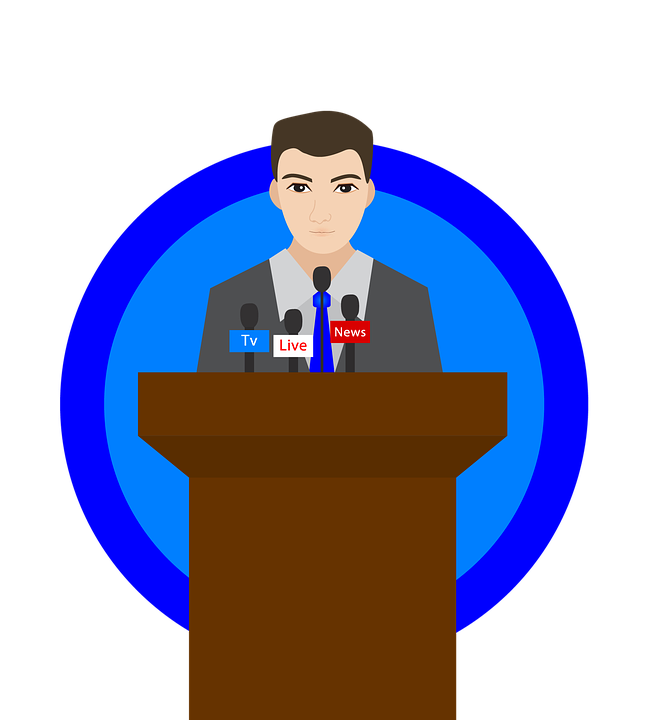 21
ДЯКУЮ ЗА УВАГУ!
22